Skype. Руководство пользователя
Глава 1. Скачивание и установка программы - слайд 2
Глава 2. Регистрация в Skype - слайд 6
Глава 3. Общение в Skype - слайд 15
Глава 1.Скачивание и установка программы
1)Необходимо зайти на сайт https://www.skype.com
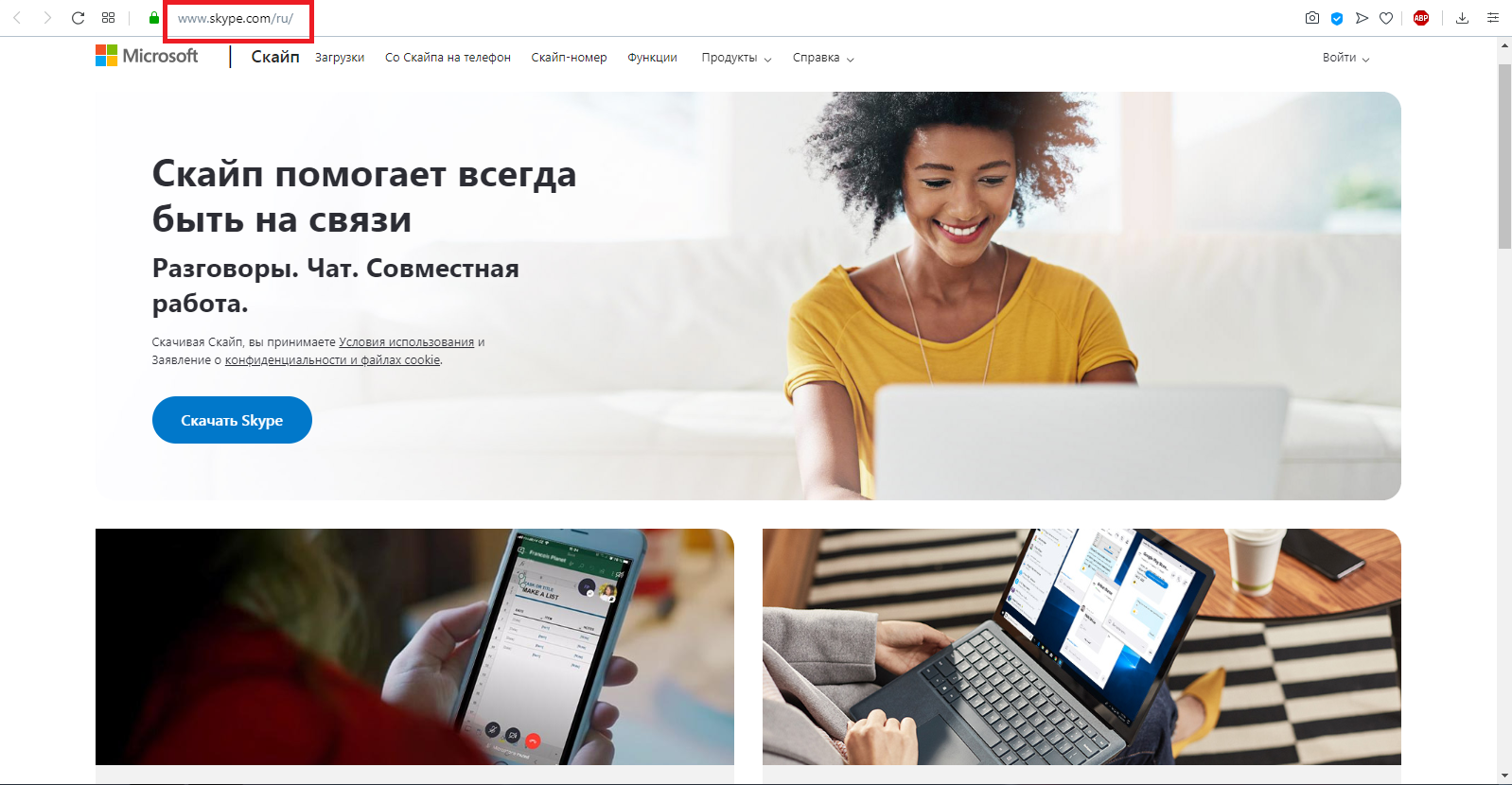 2) Нужно выбрать пункт скачать Skype, после чего в открывшемся окне выбрать необходимую вам версию и нажать на неё ещё раз, после чего начнётся загрузка.
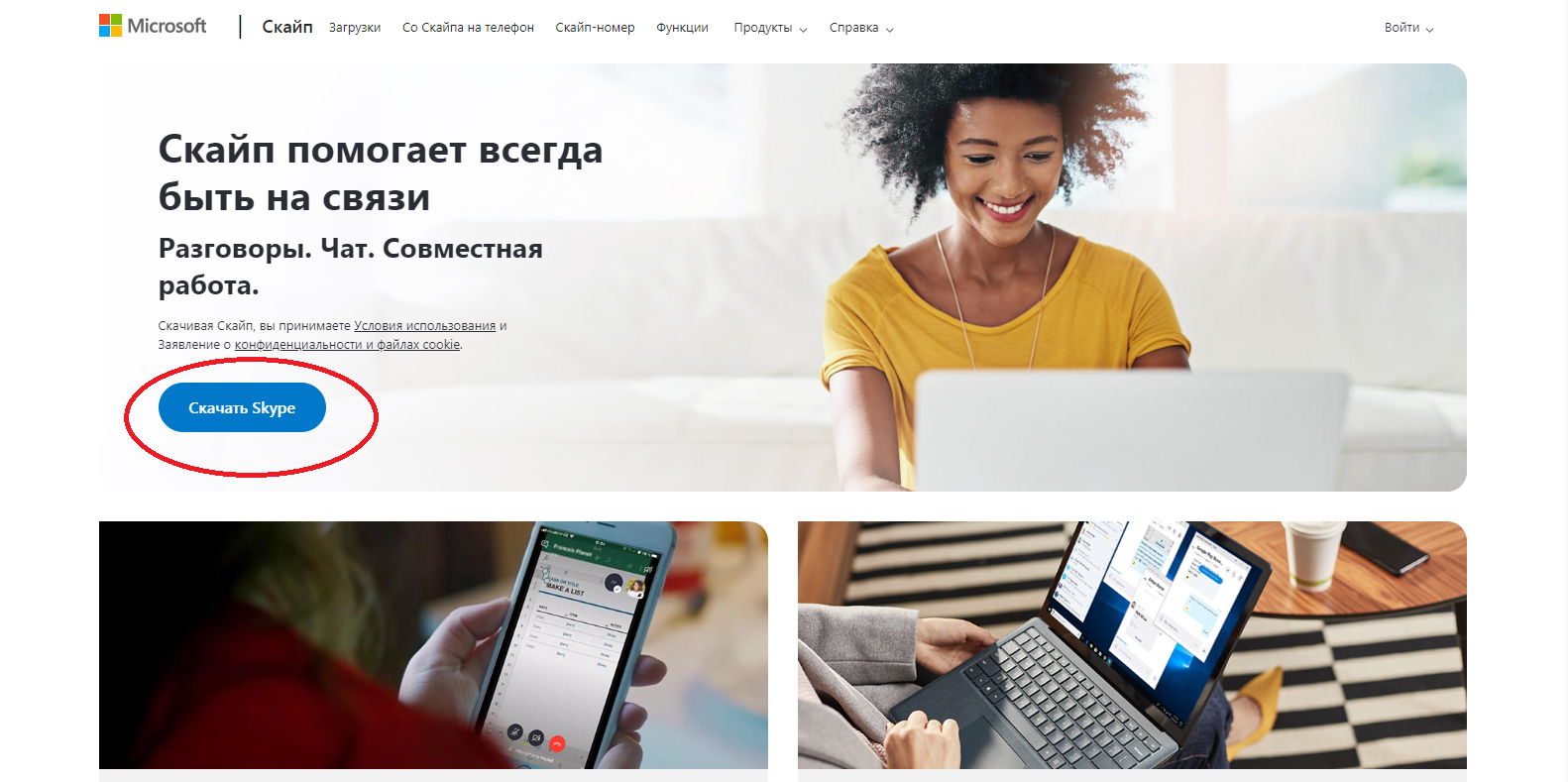 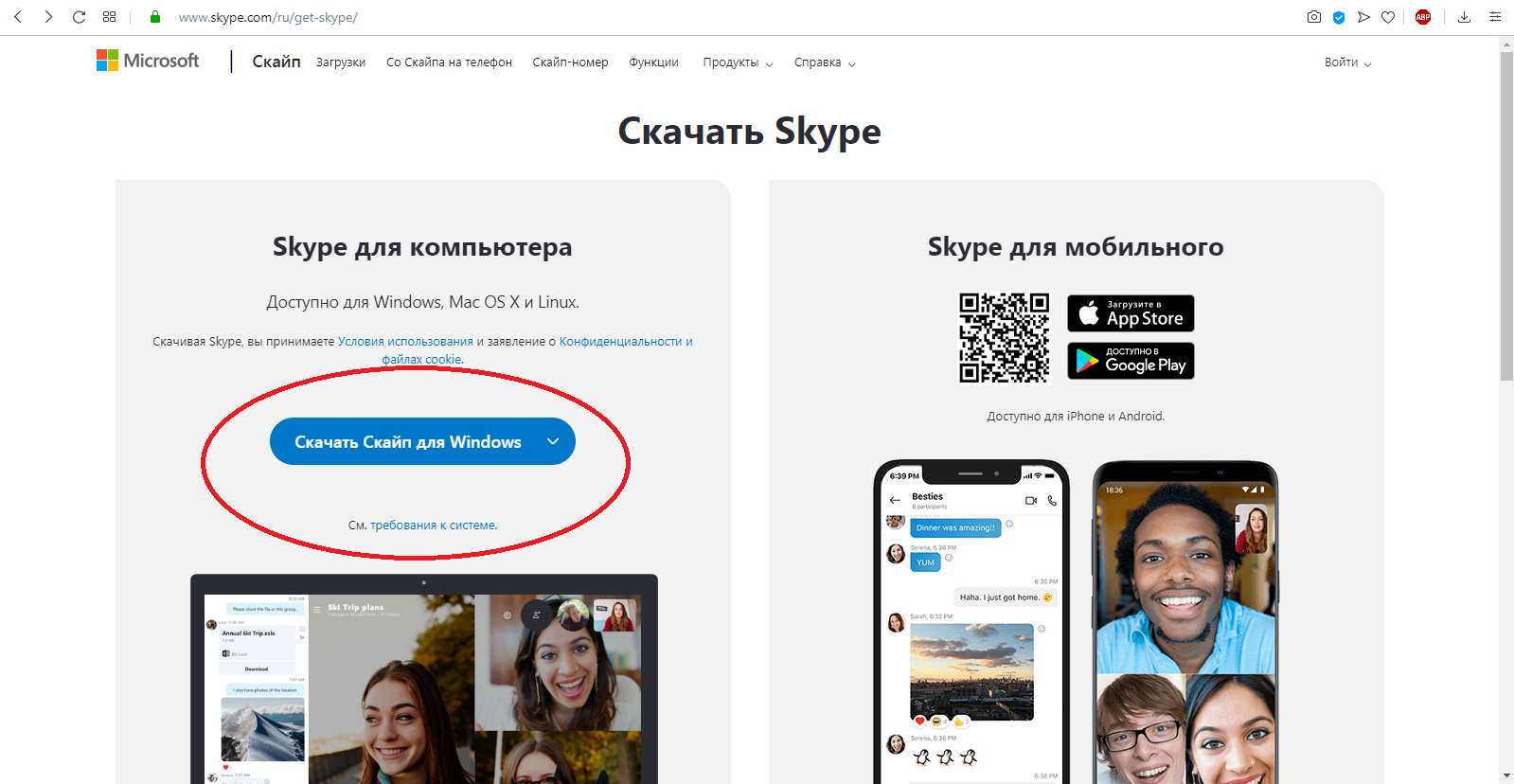 3) Запустить скачанный файл и в открывшейся программе установки выбрать пункт «Установить», после чего дождаться установки.
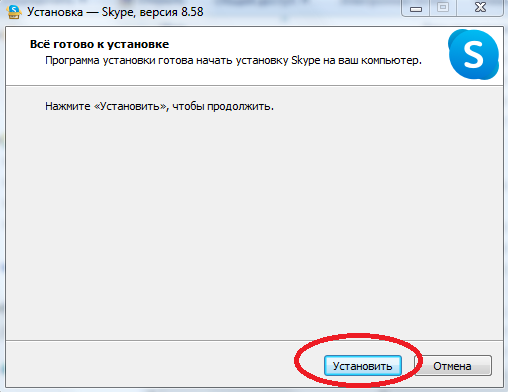 Глава 2.Регистрация в Skype
1) В открывшемся окне необходимо выбрать пункт «Создайте её!»
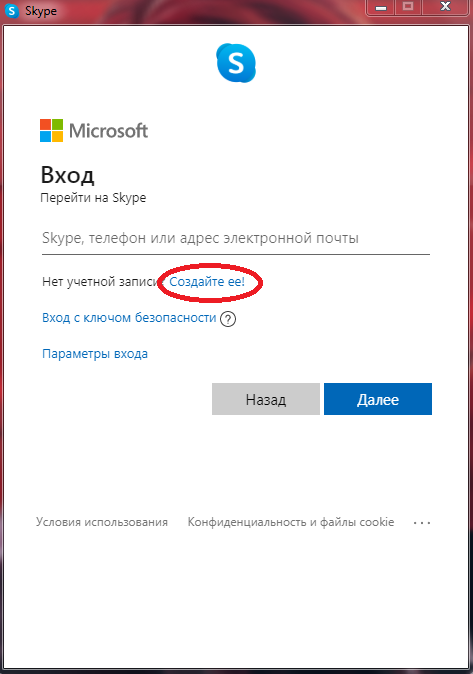 2) Необходимо перейти в пункт 
«Использовать существующий адрес электронной почты»
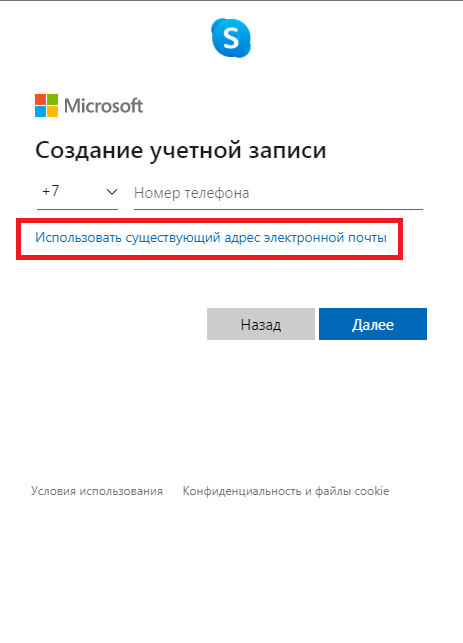 3) Необходимо придумать пароль для вашей учётной записи и ввести его.
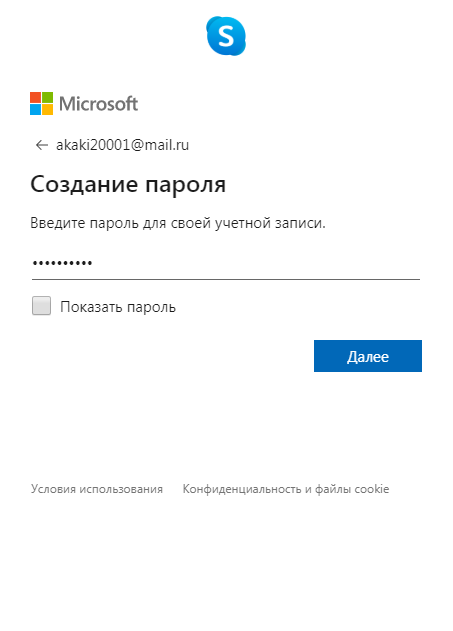 4) Необходимо указать ваши фамилию и имя
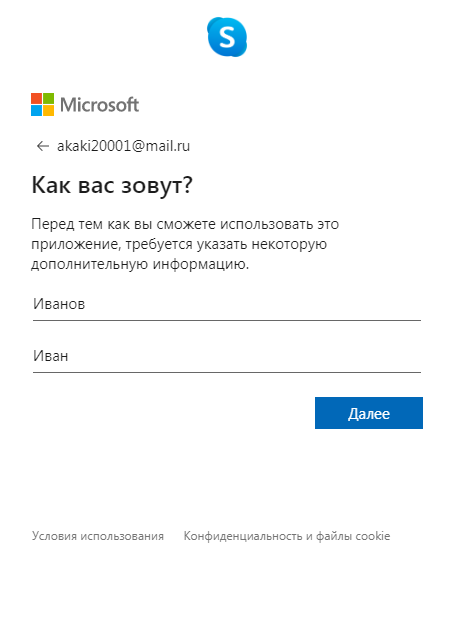 5) Необходимо подтвердить ваш адрес эл. почты, введя код из письма, отправленного на неё.
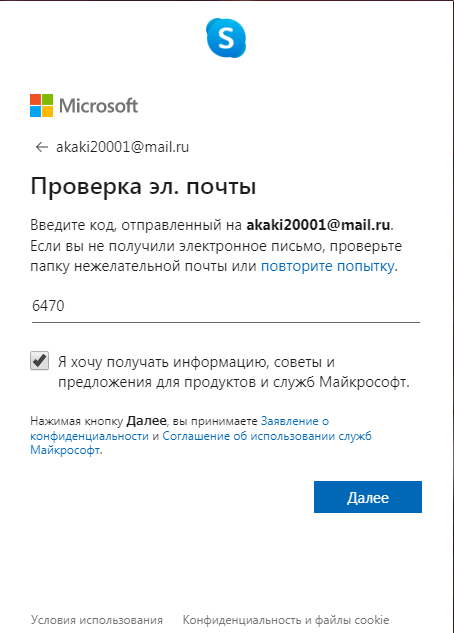 6) Далее можно выбрать ваш аватар (фотографию профиля) или можно пропустить этот пункт, нажав «Продолжить» (1), или пропустить весь процесс настройки выбрав «Пропустить» (2).
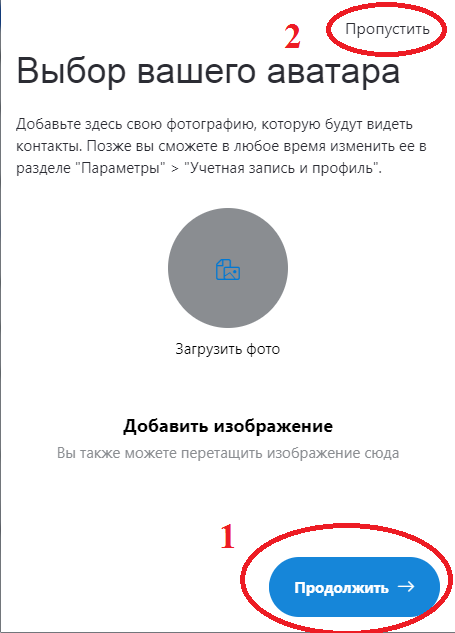 7) Выбрав в предыдущем пункте «Продолжить» вы попадёте в меню настройки микрофона, где можете удостовериться, что он работает. Затем также можно нажать «Продолжить» (1) или «Пропустить» (2)
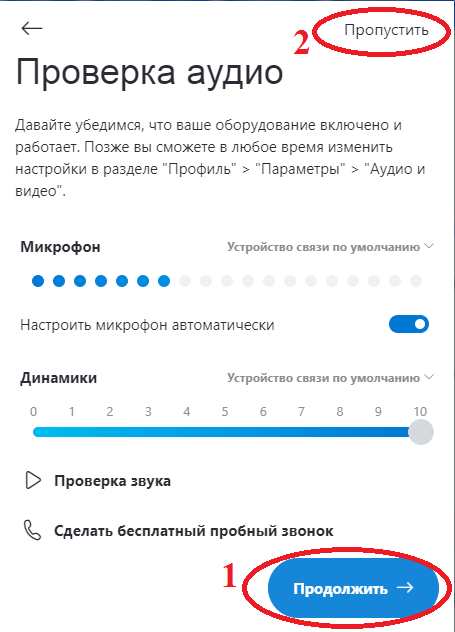 8) Как результат вы попали на главный экран Skype
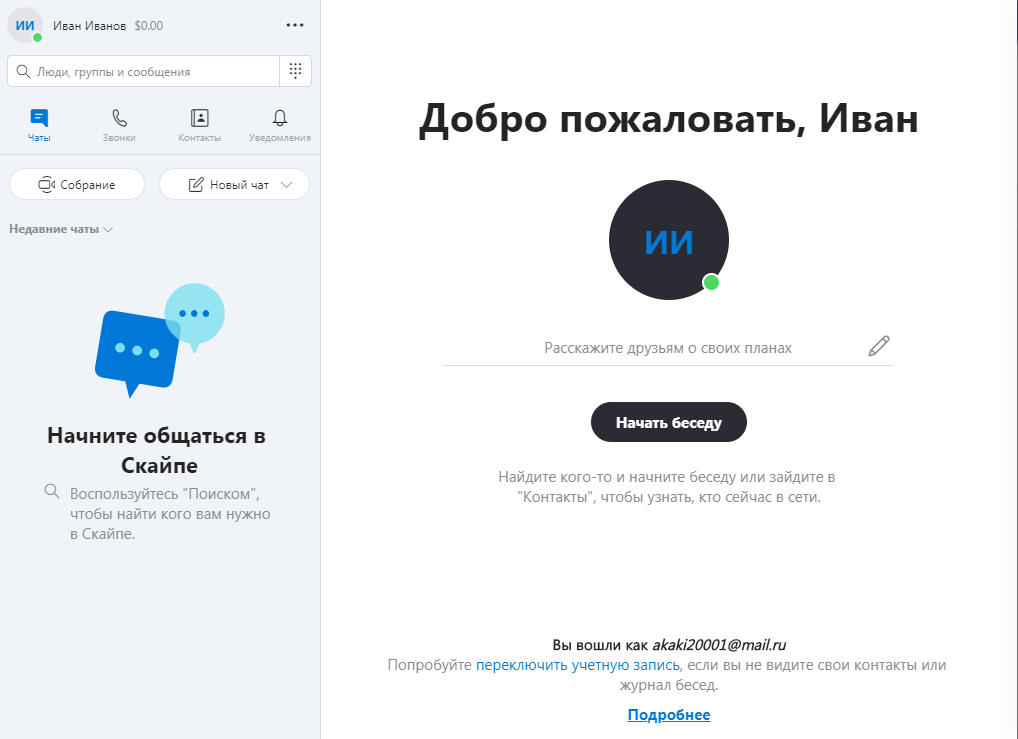 Глава 3.Общение в Skype
1) Для того, что бы создать конференцию необходимо выбрать пункт «Собрание»
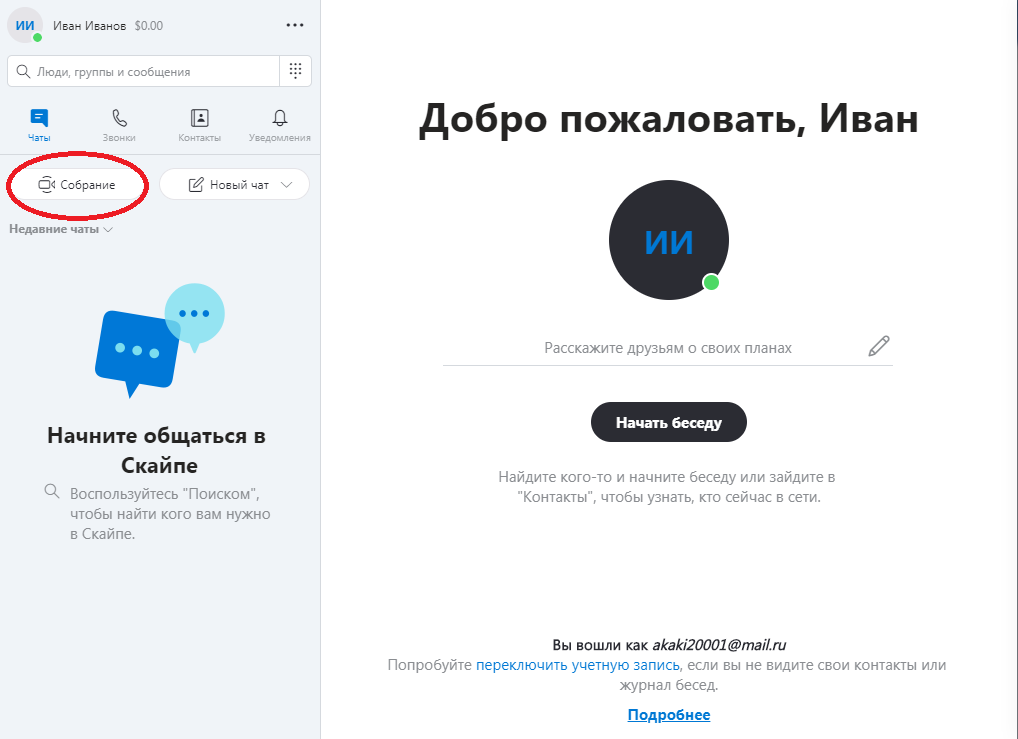 2) В открывшемся окне можно выбрать пункт включения или отключения микрофона и камеры (1,2), скопировать ссылку на приглашение в конференцию (3), которую нужно отослать студентам, можно начать звонок (4) или свернуть данное окно нажав на крест (5)
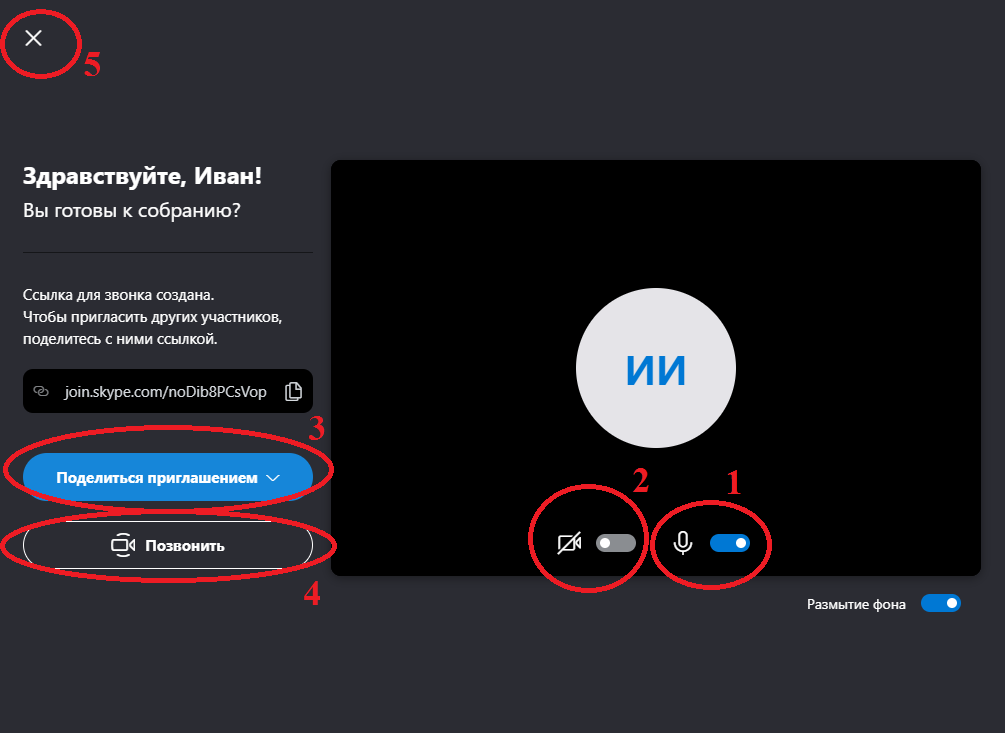 3) Нажав в прошлом окне на крест или сбросив звонок вы попадёте на экран чата, где можно написать сообщение участникам конференции (1), скопировать ссылку конференции (2), прикрепить файл (3), записать аудиосообщение (4), начать звонок (5).
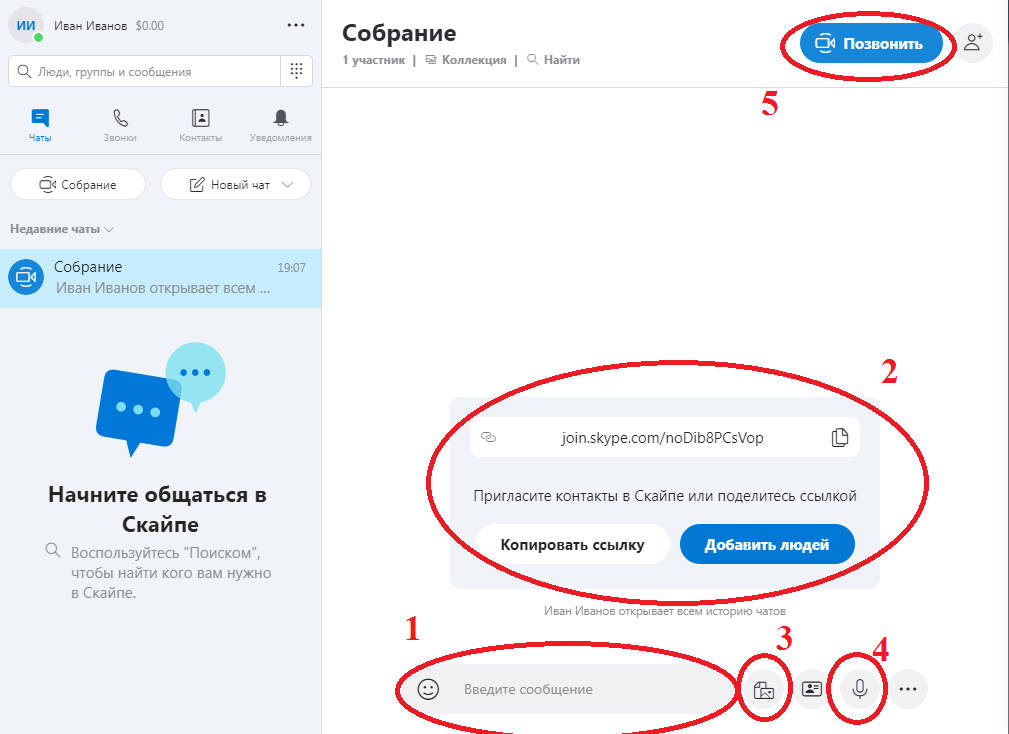 4) Выбрав пункт «Позвонить» (5) на прошлом этапе, вы окажетесь в окне конференции. Поначалу вы можете оказаться там один.
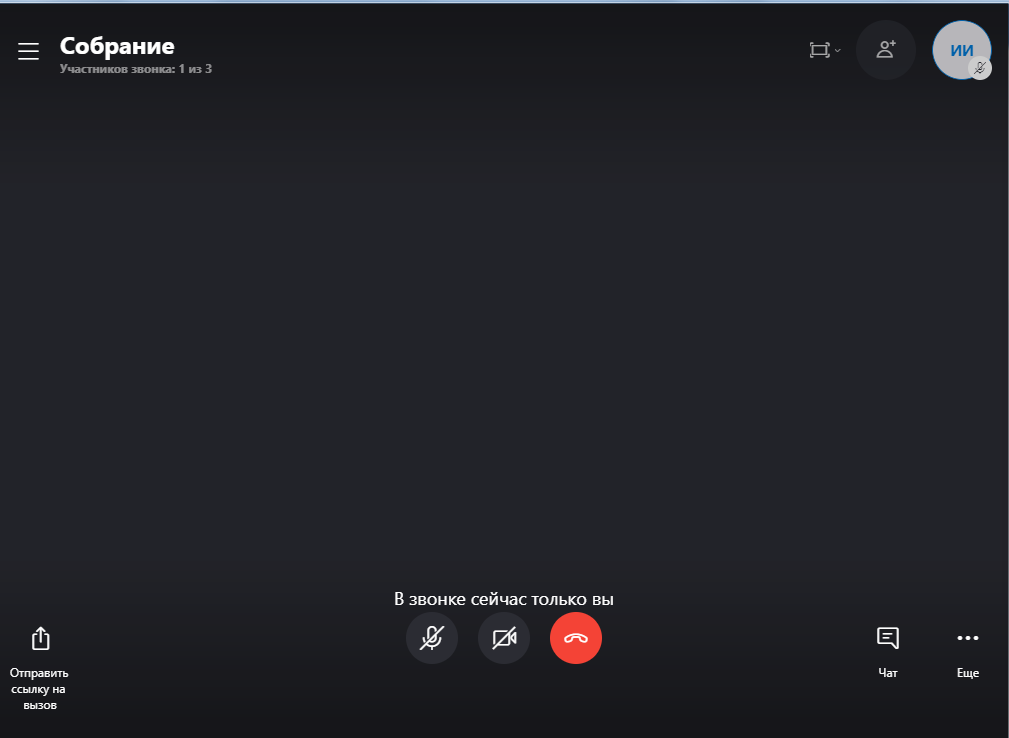 5) Из имеющихся опций есть возможность отключить/включить микрофон, камеру (1,2), окончить звонок (3), открыть/закрыть чат (4), отправить ссылку на конференцию (5).
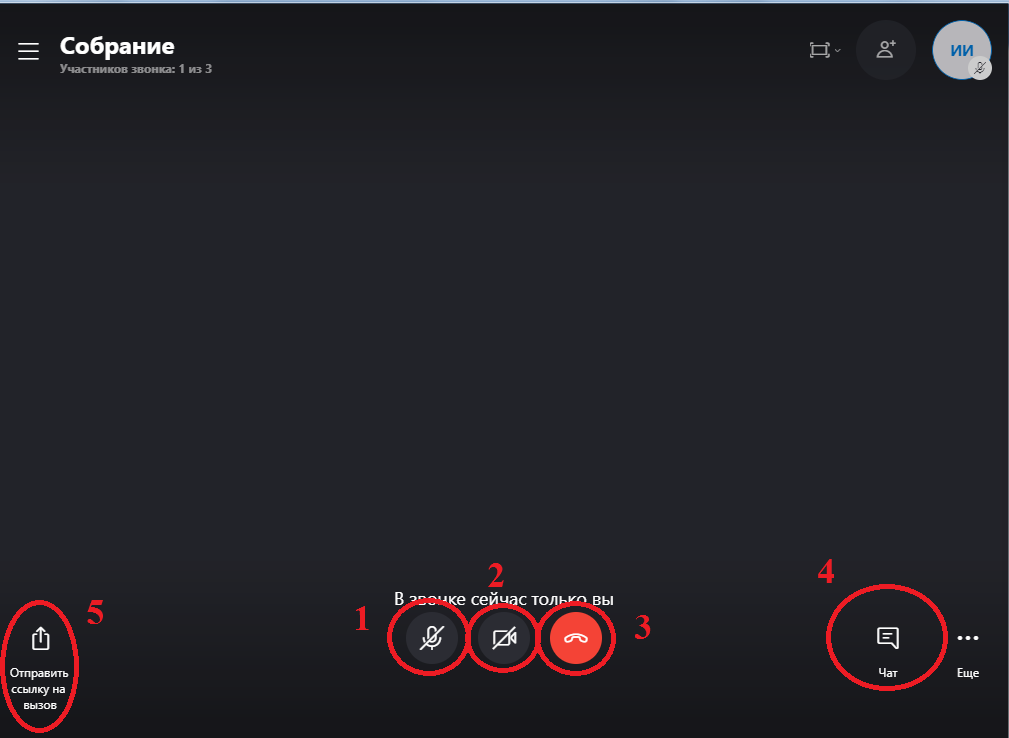 6) Когда к вам присоединятся другие пользователи появится возможность включить демонстрацию экрана.
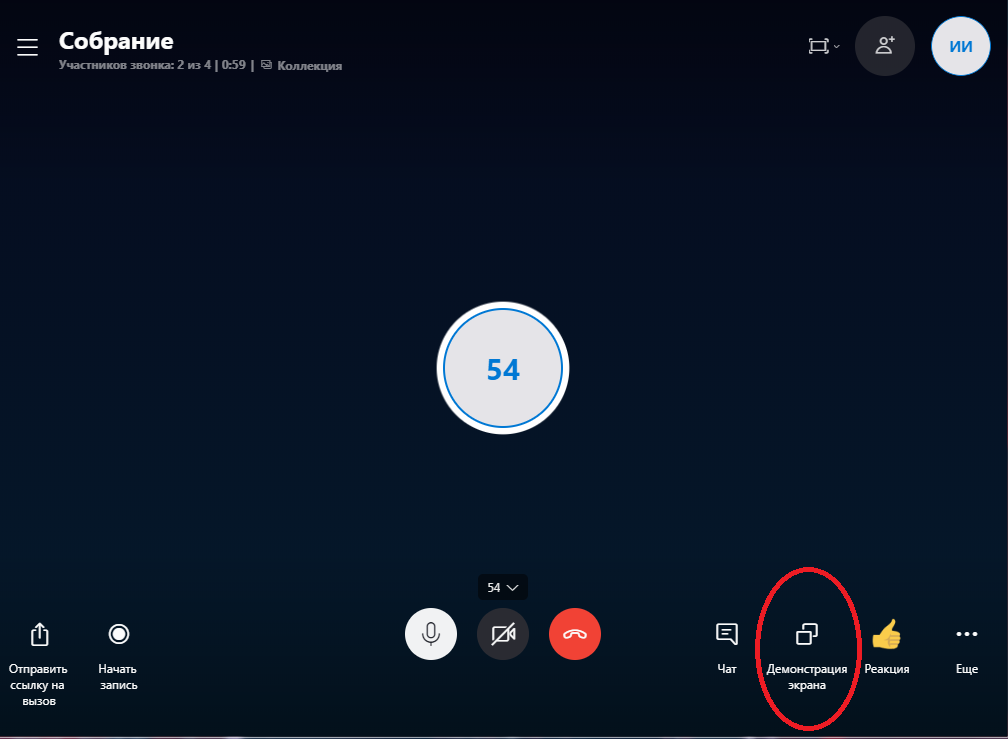 7) Попав в меню демонстрации экрана нужно нажать «Начать демонстрацию» для начала демонстрации экрана.
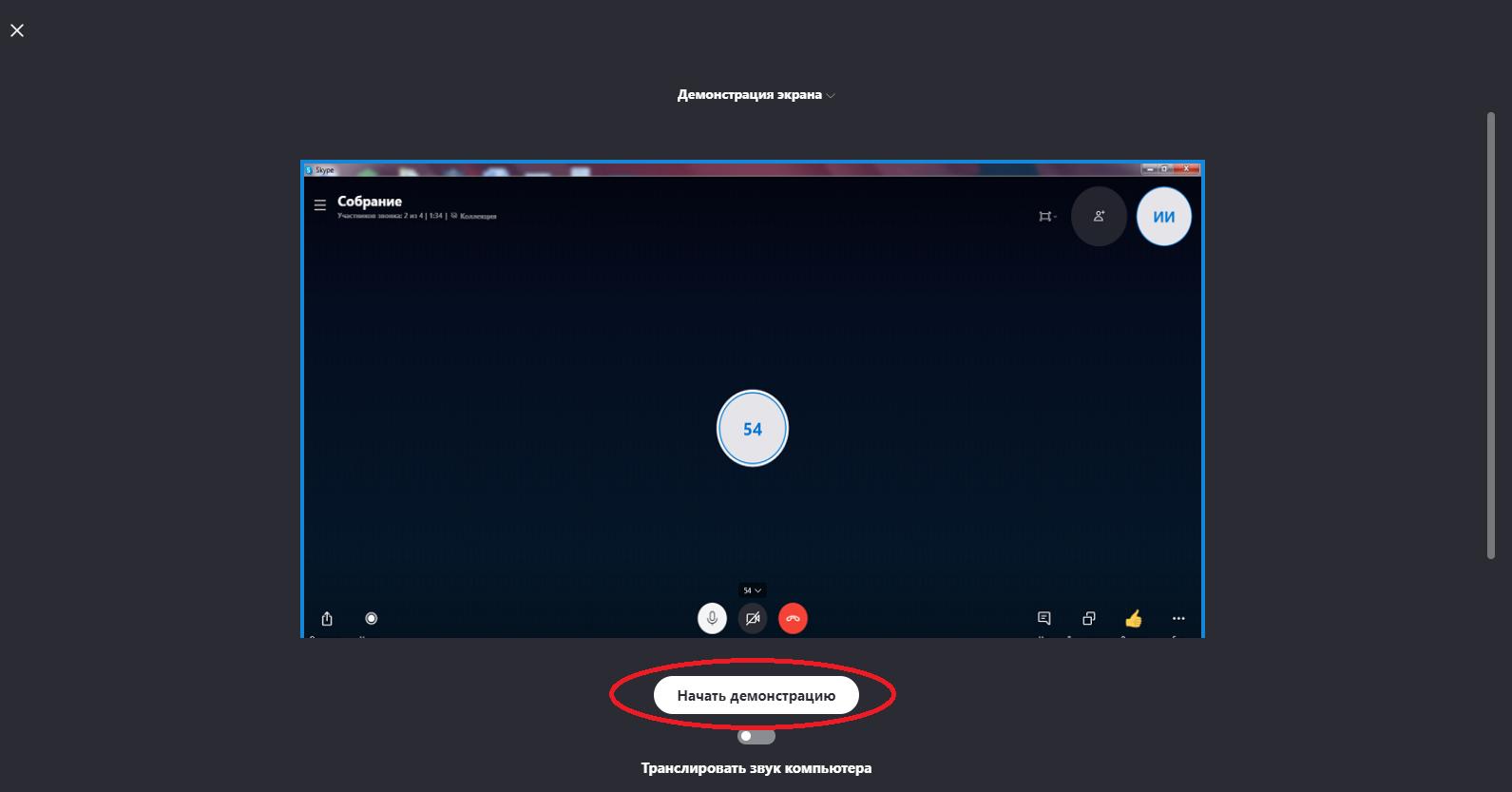 8) Завершить демонстрацию можно нажав на ту же кнопку, которая демонстрацию включала
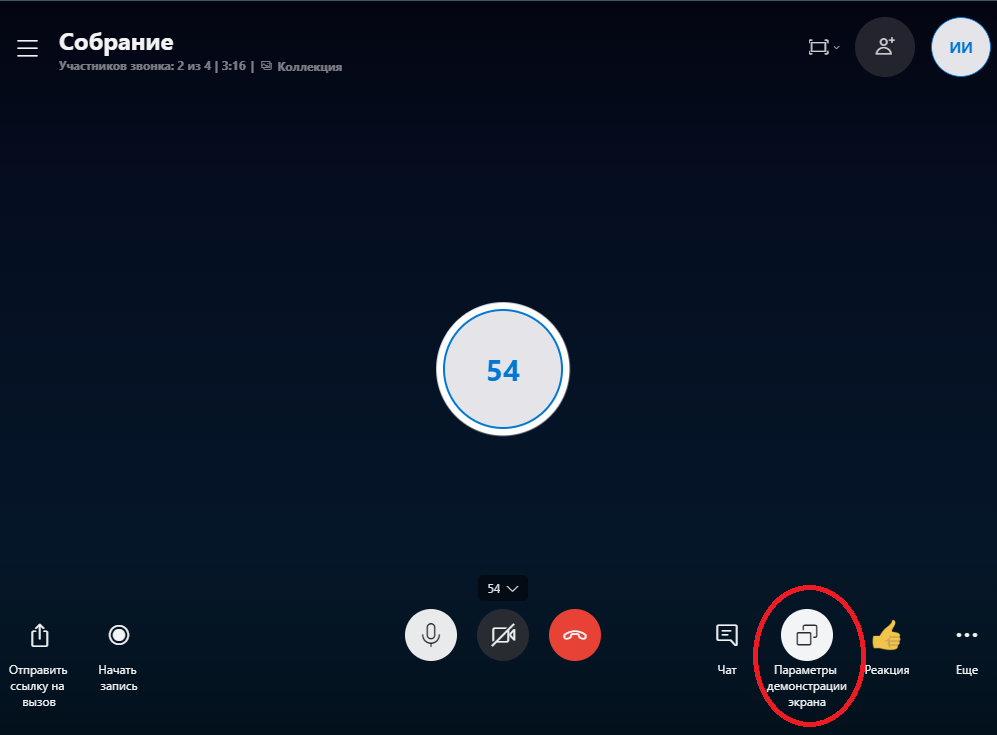 9) Так же на главном экране есть возможность начать запись конференции, для этого необходимо нажать «Начать запись»
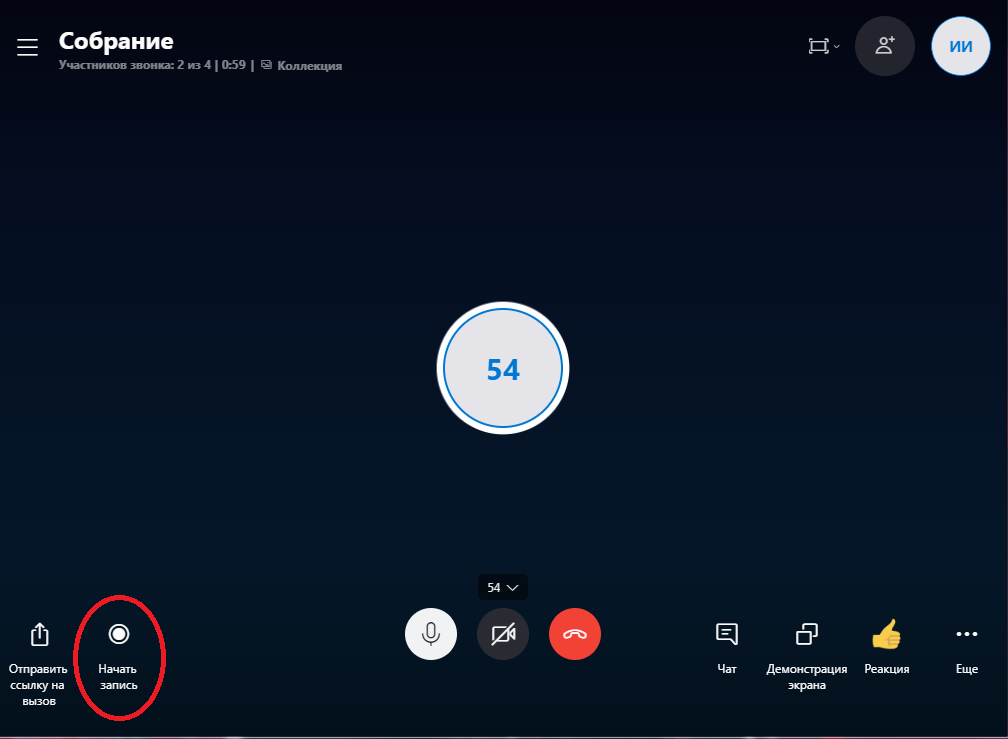 10) После начала наверху появится уведомляющая надпись с указанием времени записи. Для того что бы остановить записать нужно нажать «Остановить запись»
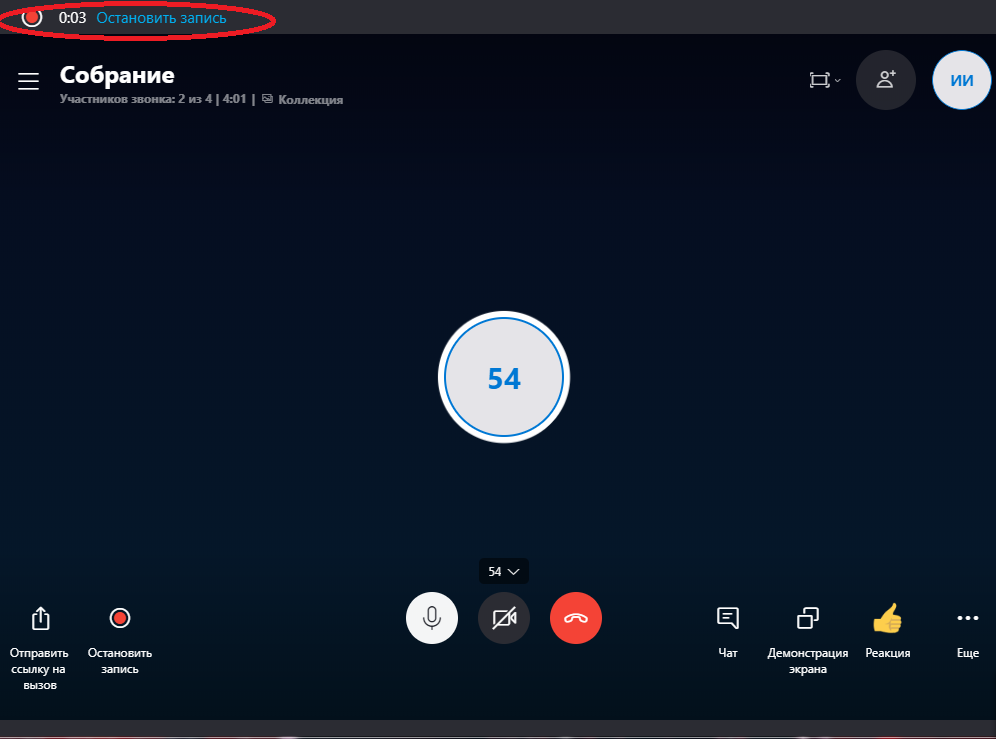 11) После обработки видеозаписи она появится в чате конференции
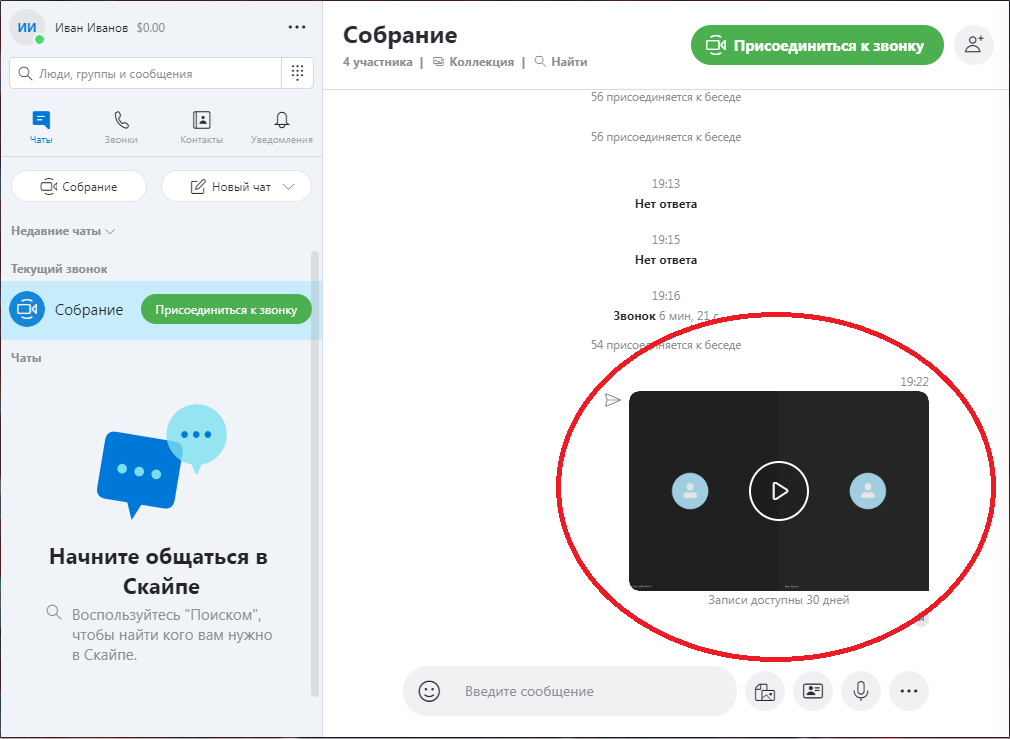 12) Нажав на видеозапись можно просмотреть её, а также сохранить на компьютер нажав на «• • • » и затем выбрать пункт «сохранить как»
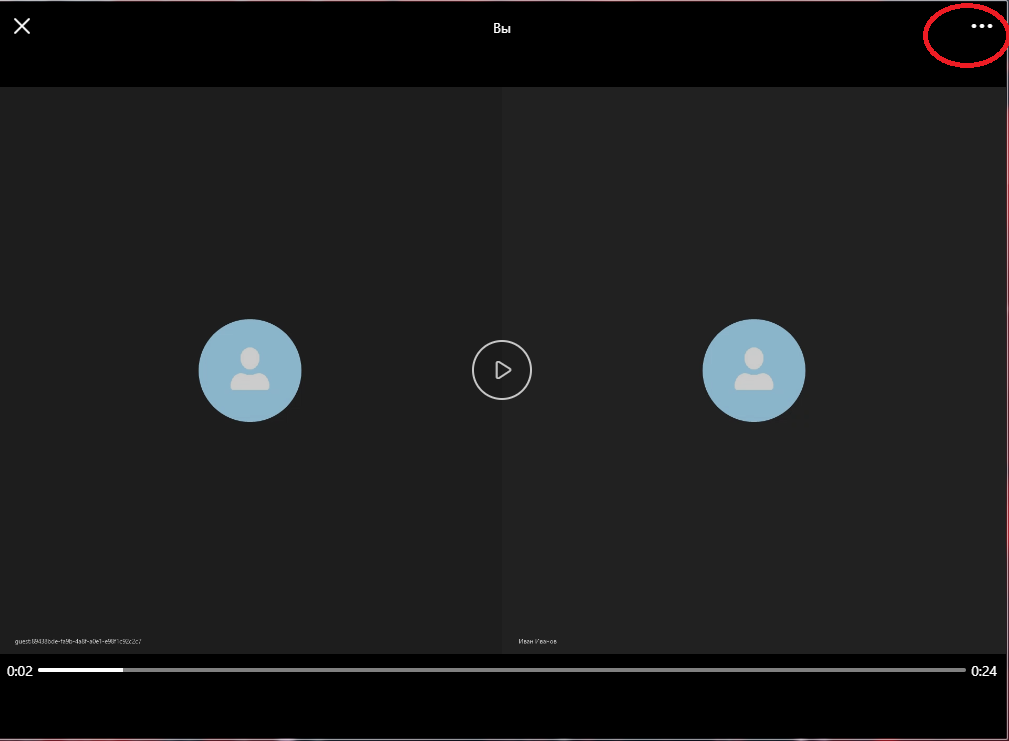 Спасибо за внимание! Пользуйтесь на здоровье, не болейте!
Долой карантин